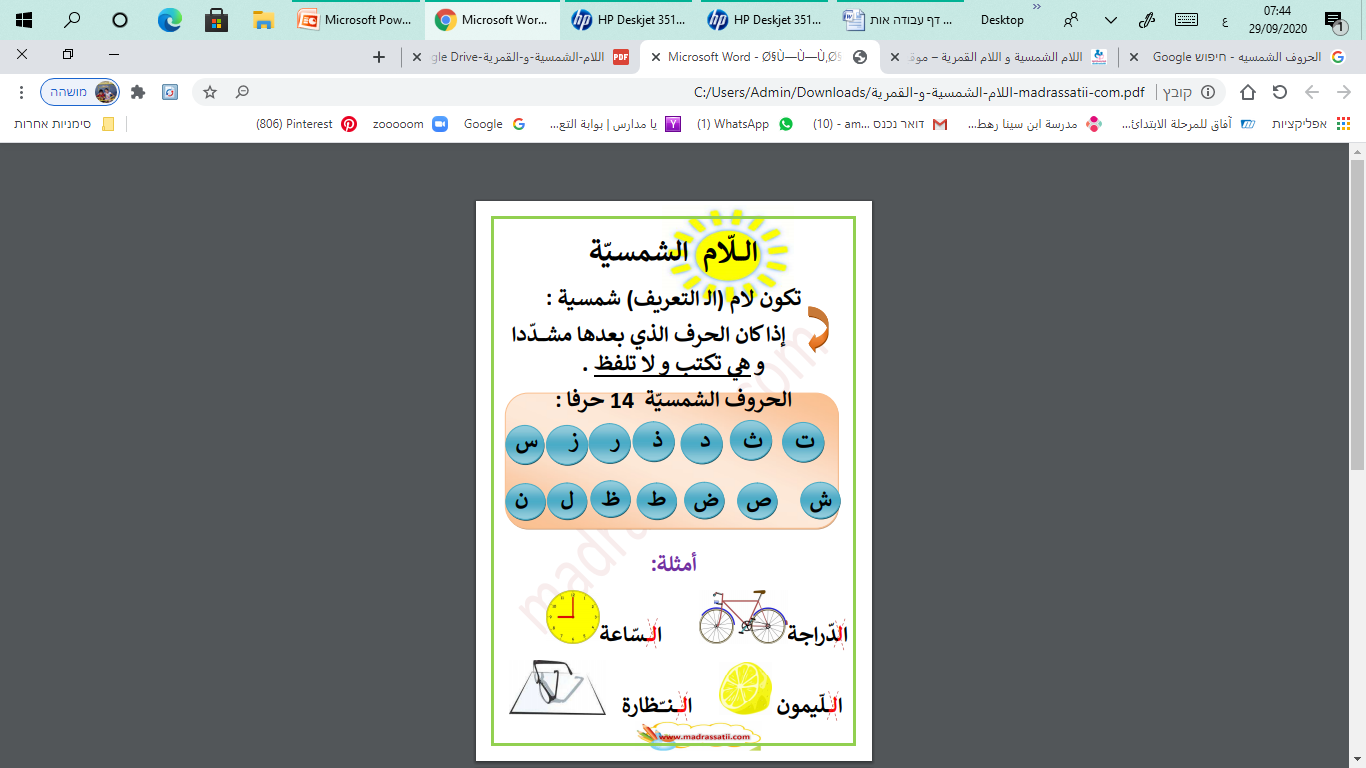 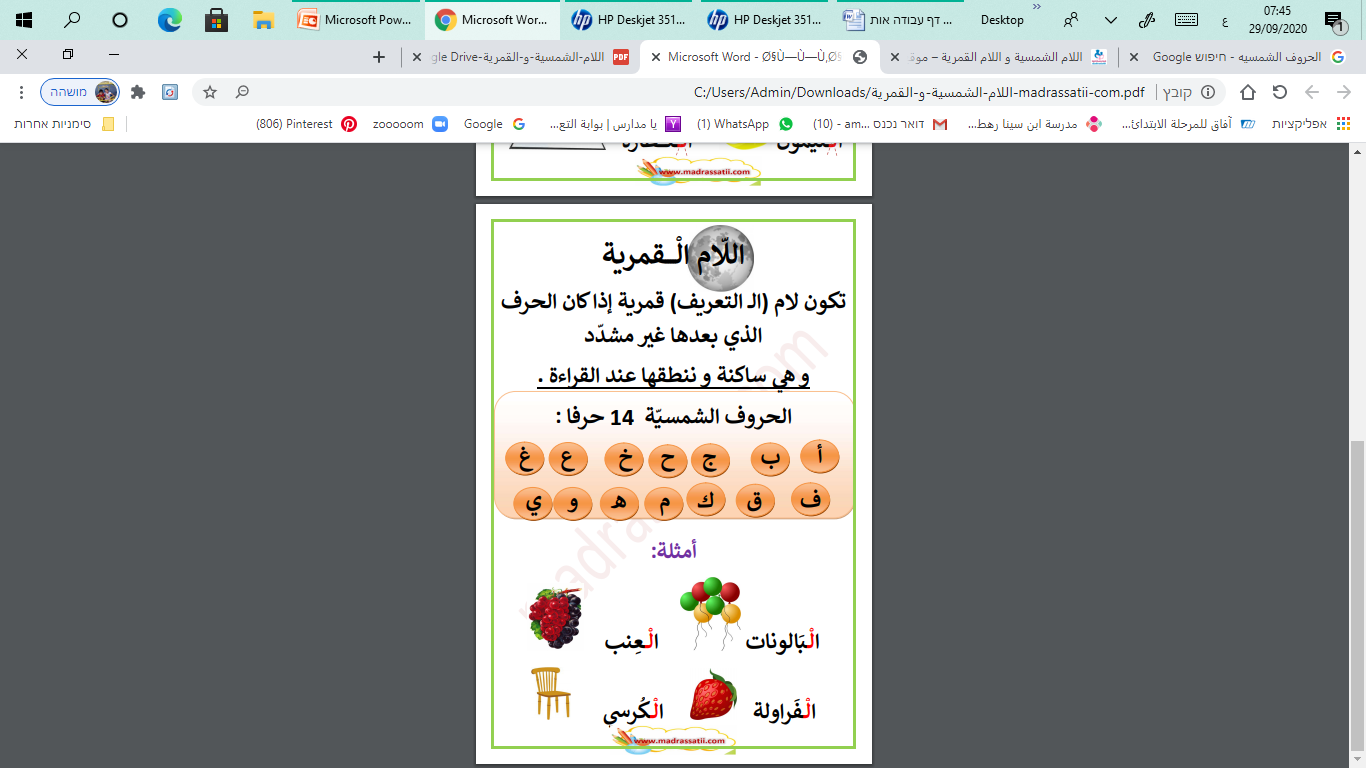 أضف ( ال) التعريف إلى الكلمات التالية وحدد نوعها :